Bolgár történelem a kezdetektől napjainkig
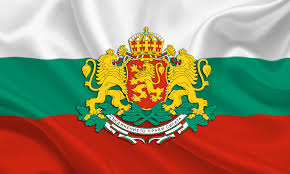 A középkori bolgár nép három etnikumból alakult ki:
protobolgárok: ők az államalkotó tényező.

szlávok (szklavinok): betelepülésük az 5. sz.-ban kezdődött. Ők a legnépesebb etnikum, később az ő nyelvük válik meghatározóvá.

hellenizált-romanizált őslakosság (trákok).
A protobolgárok
Eredetük vitatott (türk? iráni? a kettő valamilyen keveréke?).
Lovas nomád nép, de fejlett kézműves kultúra és a 7. sz.-ra a politikai szervezettség magas szintje jellemzi.
Vallásuk szintén kevéssé ismert; főistenük Tangra (Tengri); sámánizmus; a kínaihoz hasonló állatjegyes naptár.
Őshazájuk valószínűleg Belső-Ázsia; legkorábbi említésük egy 354-es római krónikában található, eszerint ekkor a Kaspi-, az Azovi- és a Fekete-tenger környékén éltek.
A 6. sz. második felében a bolgár törzsek a Türk, illetve az Avar Kaganátus uralma alá kerülnek.
A bolgár kánok névjegyzéke
A protobolgárok korai történetére és nyelvére vonatkozó egyik legfontosabb forrás.
A legkorábbi uralkodók nevét, valamint trónra lépésének és halálának idejét tartalmazza.
15-16. sz.-i orosz redakciójú óegyházi szláv nyelvű átiratban maradt fenn; az eredeti valószínűleg a 9. sz.-ban készült görög nyelven.
Protobolgár nyelvemlékek benne a nevek, valamint az éveket és hónapokat jelző állatnevek és számok.
A listán szereplő első uralkodó Avitohol (Attila?), aki 300 évig uralkodott.
A bolgár állam kialakulása
632-ben a Dulo nemzetségből való Kubrat kán vezetésével a bolgár törzsek kivívják függetlenségüket, és erős törzsszövetséget hoznak létre („Régi Nagy Bulgária”), mely a Kuban folyótól a Dnyeperig, illetve az Azovi-tengerig terjedt; székhelye Fanagoria (ma: Oroszország).
Kubrat halála (650 vagy 665) után a Kazár Kaganátus nyomására a törzsszövetség felbomlik, a törzsek Kubrat öt fia vezetésével szétvándorolnak.
Közülük Kotrag és Aszparuh érdemli a legtöbb figyelmet: Kotrag a Volga felső folyásához vonul, ahol létrehozza a Volgai Bolgár Államot, mely az 1240-es tatár hódításig áll fenn.
Aszparuh kán és a Dunai Bolgár Állam kialakulása
Aszparuh népével a Duna-delta vidékén, a Bizánci Birodalom szomszédságában telepszik le.
Bizánc eleinte megtűri, de amikor dél felé kezd terjeszkedni, erős sereggel támad rá. 681-ben az ongali csatában Aszparuh nagy győzelmet arat, ezt tekintjük a Dunai Bolgár Állam (azaz Bulgária) létrejöttének. Az új állam fővárosa Pliszka.
Aszparuh fia, Tervel (701-721) megszerzi Zagorjét (azaz a Balkán-hegységtől délre fekvő területet) és megveri a Konstantinápolyt ostromló arabokat.
Tervelt egymást gyorsan váltó kánok követik a Dulo nemzetségből.
Krum kán (803-814) és a pogány Bulgária fénykora
Krummal a kánok új dinasztiája veszi kezdetét.
Nagy hódítások: a széthulló Avar Kaganátus keleti területei, Trákia jelentős része. Ekkor kerül bolgár uralom alá Szerdika (Szredec, Szófia).
811-ben a varbicai szorosban megverte a rátámadó I. Niképhorosz bizánci császárt, aki maga is elesett a csatában. A támadásért bosszúból Krum elfoglalta Drinápolyt és végigdúlta Konstantinápoly környékét.
Az első ismert bolgár törvények („Krum kán törvényei”).
Omurtag (814-831)
Békekötés Bizánccal, Krum hódításainak elismertetése.

Közigazgatási reform – törzsi helyett területi igazgatás.

Centralizáció, hivatalnokrendszer és hadseregszervezet kiépítése.

Az első bolgár pénz veretése (Omurtag-féle aranypénz).

Nagyszabású építkezések a fővárosban, Pliszkában.

Utódai alatt további terjeszkedések.
Borisz-Mihail (852-889) és a kereszténység felvétele
A 9. sz. második felére megérett a helyzet a kereszténység felvételére, mely a bolgár állam politikai konszolidációjának következő lépése volt.
Borisz eleinte a nyugati egyházhoz húz, III. Mihály bizánci császár hadjárattal kényszeríti, hogy a keleti kereszténységet válassza.
864-től Bulgária keresztény állam. Borisz a keresztségben a Mihail nevet kapja; címe ettől kezdve „fejedelem”.
A szlávok és az őslakosok valószínűleg már addig is keresztények voltak, így könnyen elfogadják a változást.
A protobolgár eredetű arisztokrácia (boilok) azonban Bizáncnak való behódolást lát benne és fellázad. Borisz-Mihail leveri a lázadást, 52 boil családot kiirtva.
Borisz-Mihail elérte, hogy Bizánc elismerje a bolgár egyház önálló (autokefál) mivoltát, a fejedelem jogát a főpapok kinevezésére. 927-ben (már Szimeon alatt) a bolgár érsekség a patriarchátus rangjára emelkedik.
Ekkor érkeznek az országba Szent Cirill és Metód tanítványai, Kliment, Naum és Angelarij. Nekik köszönhetően Bulgária a szláv keresztény kultúra központjává válik.
I. (Nagy) Szimeon cár (893-927)
Borisz-Mihail kisebbik fia. Eredetileg bátyja, Vladimir volt az örökös, aki azonban vissza kívánt térni a pogánysághoz, ezért kolostorba vonult apja visszatért, megvakíttatta és Szimeont tette meg uralkodónak. A főváros ettől kezdve Veliki Preszlav.
Kiújul az ellentét Bizánccal, Szimeon nagy győzelmet arat a bizánci sereg és magyar szövetségese felett. Meghódítja egész Makedóniát, Trákiát és Míziát; Dürrakhion (Durres) megszerzésével adriai kikötőhöz jut.
A bizánci trónviszályokba beavatkozva megpróbálja megszerezni a császári trónt, ami további nagy győzelmei és Konstantinápoly többszöri megostromlása ellenére nem sikerül.
918-ban kikiáltja magát „a bolgárok és romeusok császárává”. A bolgár uralkodók címe ettől kezdve „cár”.
924-ben meghódítja a szerb államot, ezzel balkáni hegemóniára tesz szert.
Uralma az óbolgár kultúra aranykora. Preszlavi irodalmi iskola (Konsztantin Preszlavszki, Joan Ekzarh, Csernorizec Hrabar).
Az első Bolgár Cárság hanyatlása és bukása
Szimeon utóda, I. Péter (927-969) hosszú uralmát súlyos gondok nehezítették:

belső ellentétek, fivérei lázadása.

bogumil eretnekség megjelenése és terjedése.

Szerbia függetlenedése.

külső támadások: magyar és besenyő betörések; Szvjatoszláv kijevi fejedelem rátámad Bulgáriára és több várost elfoglal.
II. Borisz (969-971) és Roman (978-991):
a Krum-dinasztia utolsó cárjai.
Szvjatoszláv újra Bulgáriára támad, elfoglalja Preszlavot és Bizánc-ellenes szövetségbe kényszeríti II. Boriszt.
Bizánc megelőző támadással megveri Szjatoszlávot, elfoglalja Bulgária keleti részét, II. Boriszt és öccsét, Romant pedig fogolyként Konstantinápolyba viszi.
A déli és délnyugati országrész még független marad, itt Nikola szófiai komit és fiai, David, Aron, Mojszej és Szamuil (a „Komitopulik”) önálló uralmat építenek ki. Mivel azonban cár még életben van, egyikük sem kiáltja ki magát uralkodóvá.
978-ban Borisz és Roman megszöknek a fogságból, de Boriszt egy bolgár határőr tévedésből megöli (bizánci öltözéke miatt). A Komitopulik elismerik Romant cárnak, de a tényleges hatalom az ő kezükben marad.
991-ben Roman ismét bizánci fogságba esik, ott is hal meg 6 évvel később.
Szamuil (997-1014) és a kljucsi katasztrófa
Az utolsó életben maradt Komitopuli (fivérei elesnek a harcokban).
Még Roman életében visszafoglalja az északkeleti bolgár területeket. Roman halála után cárrá koronázzák.
Újjászervezi a bolgár államot; az új uralkodói székhely Ohrid.
II. Baszileiosz bizánci császár birodalma minden erejét a „bolgár kérdés végleges rendezésére” fordítja. A döntő csatát 1014-ben Kljucsnál vívják, a bolgárok megsemmisítő vereséget szenvednek.
Baszileiosz 15 ezer bolgár hadifoglyot vakíttat meg és küld vissza a cárhoz. Győzelméért megkapja a Bolgárölő melléknevet. Szamuil serege maradványa láttán szívrohamot kap és meghal.
Még két cár (Gavril Radomir, Ivan Vladiszláv) követi, majd 1018-ban az első Bolgár Cárság megszűnik létezni.
A bizánci uralom (1018-1186)
II. Baszileiosz (1000-1025) uralma Bizánc utolsó fénykora, a viszonylagos béke és nyugalom ideje.
Bulgáriát betagozzák a birodalmi közigazgatásba (három tartományra osztják), de érintetlenül hagyják a nemzeti intézményeket és az adórendszert.
Mindennek következtében az első néhány évtized békés, kevés az ellenállás.
A 11. sz. folyamán azonban Bizánc egyre mélyülő válságba kerül, fokozódik az önkény és a korrupció, sűrűsödnek a külső betörések (kunok, besenyők, magyarok, normannok).
Ennek következtében az 1040-es évektől egymást érik a helyi jellegű felkelések.
A második Bolgár Cárság
1185: nagyobb léptékű felkelés tör ki Teodor és Ivan Aszen tarnovói bojárok vezetésével. 
1186-ban II. Péter (1186-1197) és I. Ivan Aszen (1186-1196) néven társcárokká koronázzák őket. Ezzel veszi kezdetét a második Bolgár Cárság; az új főváros Tarnovo.
Kezdeti kudarcok után felszabadítják az ország legnagyobb részét, megverve II. Izsák bizánci császárt.
Mindkettejükkel összeesküvő arisztokraták végeznek.
Kalojan (1097-1207)
Péter és Ivan Aszen öccse.
Felszámolja a belső ellenzéket, meghódítja Makedóniát és Trákiát.
El akarja ismertetni cári címét, s mivel közben a negyedik keresztes hadjárat megdöntötte Bizáncot, III. Ince pápával kell kiegyeznie.
Megveri a Bizánc helyén létrejött Latin Császárságot, mely igényt tart a Bulgária feletti uralomra.
Bátyjaihoz hasonlóan merénylet áldozata lesz.
II. Ivan Aszen (1218-1241), és a második Cárság fénykora
Kalojan fia, de trónra lépését egy trónbitorló uralma előzte meg.
Uralma a második Bolgár Cárság fénykora.
Diplomáciai és katonai sikerek révén komoly területgyarapodás.
Hatalma oly mértékben megnő, hogy Szimeon óta először felmerül Konstantinápoly (most a Latin Császársághoz tartozik) elfoglalásának gondolata. Ez azonban többszöri ostrom ellenére sem sikerül.
A katonai sikerek mellett virágzik a gazdaság és a kultúra is. Tarnovo ekkor épül ki igazi fővárossá.
Uralma vége felé azonban már jelentkezett a tatár fenyegetés.
A tatár hegemónia ideje (1242-1300-as évek eleje)
1242-43-ban a Dunától északra fekvő területek tatár uralom alá kerülnek, a Bolgár Cárság pedig a tatárok adófizetője lesz.
A következő mindegy 60 év: egymást gyorsan váltó cárok, belső ellentétek, területi veszteségek.
A 14. sz. 30-as éveire a Terter-dinasztia cárjai (I. Georgi, Teodor Szvetoszlav, II. Georgi) lerázzák a tatár igát, de ekkorra az ország kimerül, a központi hatalom meggyengül, állandósul a politikai és gazdasági megosztottság.
A második Cárság bukása, a török uralom kezdete
Az oszmán-törökök a 14. sz. közepén vetik meg a lábukat a Balkánon, ahová VI. Joannesz Kantakuzénosz (Joan Kantakuzin) bizánci császár hívására és szövetségeseként érkeznek.

1369-ben elfoglalják Drinápolyt, ezzel Bulgária közvetlen szomszédai lesznek, és állandó fenyegetést jelentenek.
Ivan Alekszandar (1331-1371)
Uralma jellemzői:
belső megosztottság (Dobrotica Dobrudzsában, Momcsil a Rodopében önállósítja magát).
ellenségeskedés a szomszéd országokkal (VI. Joannesz és török szövetségese, illetve Dusán István szerb cár).
Kettéosztja országát két fia, Ivan Sztracimir és Ivan Sisman között (állítólag második felesége, Teodóra, a kisebbik fiú anyja kérésére).
Így jön létre a Vidini Cárság (Ivan Sztracimir) és a Tarnovói Cárság (Ivan Sisman).
Az így megosztott, belső ellentétekkel terhelt Bulgária nem képes számottevő erőt szembeállítani a hódítókkal.

A törökök két nagy győzelme a szerb fejedelmek felett (1370 – Csernomen, 1389 – Rigómező) a bolgárok sorsát is megpecsételi.

1385-ben elesik Szófia, 1393-ban a főváros, Tarnovo. Itt a védelmet Evtimi Tarnovszki pátriárka, a tarnovói irodalmi iskola vezéralakja, a bolgár irodalmi nyelv megreformálója irányítja. A város három hónapi ostrom után árulás révén esik el. A török megkíméli és kolostori száműzetésbe küldi a pátriárkát, akinek halálával (kb. 1402-1404) megszűnik az önálló bolgár egyház.

Ivan Sismant I. Bajazid szultán 1395-ben kivégezti. Ivan Sztracimirt (akinek Vidini Cársága 1365 és 1369 között a magyar I. Nagy Lajos uralma alatt állt, majd török vazallus lett) 1397-ben Kis-Ázsiába hurcolják, ahol valószínűleg megölik vagy meghal a fogságban.

Ezzel a bolgár államiság mintegy 500 évre megszűnik.
A török kor – közigazgatás, jogi helyzet
A meghódított Bulgáriát betagozták az Oszmán Birodalom közigazgatásába.
Ennek alapegysége abban az időben a szandzsák, élén a szandzsákbéggel (a helyi közigazgatás feje, felel az adószedésért, a szandzsák haderejének parancsnoka).
A 16. sz.-i reformokkal alakul ki az oszmán közigazgatás végső formája. Ennek egységei: ejalet (beglerbég vagy váli) > szandzsák (szandzsákbég) > kaaza (kajmakám) > nahija.
A bolgár terület a Ruméliai ejalethez tartozott.
Társadalmi rétegek
Nem adózók: egyházi vezetők és állami főhivatalnokok, valamint a katonai hűbéresek (szpáhik). Utóbbiak nem örökletes hűbérbirtokkal rendelkeznek, s a birtoknak megfelelő nagyságú haderőt kötelesek kiállítani.

Adózók: alacsony rangú muzulmánok és nem muzulmánok (ráják). Minden föld a szultán tulajdona, ők csak korlátozott használati joggal bírnak. Adóznak az államnak (dzsizje – fejadó) és a földesúrnak.

A keresztény ráják között kiváltságos réteget alkottak azok, akik valamilyen katonai funkciót töltöttek be (martoloszi/vojnuci; szállítmányozás, határőrség, rendőrség, adószedés, háborúban segédcsapatok). Státuszuk örökletes volt; mentesültek a fejadó alól és hűbérbirtokot kaphattak.
A keresztény alattvalókat sújtó egyéb korlátozások, hátrányok
Nem ülhetnek lóra, nem hordhatnak fegyvert, nem viselhetnek drága ruhákat („selymet, atlaszt és cobolyprémet”). (Igaz, ezt változó szigorúsággal tartatták be.)
Templomuk nem lehet magasabb a település dzsámijánál.
A 17. sz.-ig szedték tőlük a gyermekadót (devsirme).
Az erőszakos iszlamizáció nem volt tömeges, de volt rá példa (Metodi Draginov pópa feljegyzése „Csepino eltörökösítéséről”), illetve voltak, akik érdekből tértek át. Muzulmán vallású bolgárok: „pomákok” (számuk ma mintegy 130 ezer fő).
Ellenállás, felkelések
I. („Várnai”) Ulászló magyar király és Hunyadi János keresztes hadjáratát a helyi lakosság bizonyos mértékben támogatta, de nem nagy lelkesedéssel.
A Birodalom hanyatlásával fokozódott a kizsákmányolás és önkény, gyengült a központi hatalom. Ennek következtében a 17. sz.-tól több helyi jellegű felkelés is kitört.
Ezek egyike volt a bolgár katolikusok csiprovci felkelése (1688). Egy részük a felkelés leverése után Sztefan Knezsevics szófiai katolikus püspök vezetésével a Bánátba menekülnek, s ők alkotják a máig létező bánáti bolgár közösséget. A leghíresebb bánáti bolgár Dunyov István, ezredes, a magyar és olasz szabadságharc hőse.
Az ellenállás további formáját jelentette a hajdut-mozgalom.
A bolgár Újjászületés
A bolgár Újjászületés a 18. sz. végén kezdődött, s az 1878-as felszabadulással ért véget. Korszakai:

A 18. sz. végétől az 1820-as évekig: nemzeti eszme születése, nemzeti érzelmű polgárság és értelmiség kialakulása, szellemi felvilágosító mozgalom.

Az 1820-as évektől a krími háború végéig (1856): nemzeti mozgalmak kibontakozása, küzdelem a független bolgár egyházért, az első fegyveres megmozdulások.

1856-1878: nemzeti egyház és oktatás megteremtése, fegyveres felkelések, végül a felszabadító orosz-török háború.
Az újjászületés kezdete – Pajszij Hilendarszki
Az Újjászületés kezdetének Pajszij Hilendarszki szerzetes Szláv-bolgár történelem című munkájának megjelenését (1762) tekintik.

Ebben a bolgár történelem legdicsőbb alakjait (cárok, szentek) mutatja be azzal a nem titkolt céllal, hogy ráébressze honfitársait nemzetük nagyságára. Az előszóban dicséri a hazafiakat, kritizálja az idegenszívűeket.

Nem óegyházi szláv nyelven, hanem a kor közérthető bolgár nyelvén írta.
Szofronij Vracsanszki – Pajszij első követője
Vracai püspök, majd a bukaresti bolgár emigráció vezéralakja.
Russzofil nézeteket vall, orosz segítséget vár a felszabaduláshoz, diplomáciai küldetésben jár Szentpéterváron.
A Szláv-bolgár történelem első másolója.
Jelentős saját, szintén újbolgár nyelvű munkássága is:
Kirjakodromon szirecs Nedelnik („Szofronije”): szentbeszédgyűjtemény, illetve szertartási útmutató papoknak. Az első bolgár nyomtatott könyv (1806).
Zsitije i sztradanija gresnago Szofronija („A bűnös Szofronij élete és szenvedései”): az első bolgár önéletrajz. A modern bolgár irodalom kezdetének tekintik.
A modern bolgár oktatás kiépülése
A 19. sz. elejéig: csak kolostori iskolák, ahol elemi szintű ismereteket adnak át. Aki többet akart, az görög iskolában tanult, ezzel azonban az értelmiség görög szellemi befolyás alá került.
A 19. sz. első felében megjelent az igény a korszerű, világi, bolgár nyelvű oktatásra.
Petar Beron az iskolaügy legfontosabb alakja:
az első modern bolgár tankönyv, a Halas ábécé (Riben bukvar, 1824) szerzője.
meghonosította a Bell-Lancaster módszert (kölcsönös oktatás).
Az első ilyen iskola: Gabrovo (1835), majd Sztara Zagora, Koprivstica, Plovdiv, Szvistov.
1843-ban Elena városában megnyílik az első osztályokra bontott iskola is, melyet a plovdivi és a koprivsticai követ.
Az újbolgár irodalom kialakulása
Hosszas viták után kialakul és megszilárdul a modern, köznyelvi alapú irodalmi nyelv, mely a kulturálisan legfejlettebb északkeleti (Veliko Tarnovo környéki) országrész nyelvjárására épül.
Kezdetét veszi az újbolgár irodalom és írásbeliség. Megjelenik a könyvnyomtatás és újságkiadás (egyelőre külföldön – Buda, Bécs, Belgrád, Novi Szad, Kragujevac, Bukarest nyomdáiban).
Legjelentősebb alkotók: Hriszto Botev (a legnagyobb bolgár költő), Ljuben Karavelov (az első nagy író), Petko Szlavejkov (népdal- és közmondásgyűjtő, jelentős költő), Dobri Vojnikov és Vaszil Drumev (drámaírók).
Az egyházi függetlenség kivívása
Az oszmán hódítással elveszett az önálló bolgár egyház; a Birodalom ortodox lakossága az egyetemes konstantinápolyi patriarchátus alá tartozott.
Ennek következtében a felsőpapság (püspökök) nagy része görög.
Görög nacionalizmus, pánhellén eszme > a patriarchátus a görög ideológiai befolyás terjesztésére törekszik.
A bolgár nemzeti ébredés hatására megjelent az autokefál bolgár egyház feltámasztásának igénye > konfliktus a patriarchátussal.
Egyre több helyen követelik a görög püspökök leváltását.
A független egyházért való küzdelem központja a konstantinápolyi bolgár kolónia volt.
A küzdelem állomásai:

1849: a szultán engedélyezi bolgár templom létesítését Konstantinápolyban (Szent István templom).

1860. április 3. („Bolgár Húsvét”): a Szent István templomban tartott húsvéti misén Ilarion Makariopolszki püspök kihagyja a liturgiából a pátriárka nevét, ezzel jelképesen megtagadja főségét.

1870. február 28.: a szultán engedélyezi az önálló bolgár exarchátus létrehozását; az első exarcha I. Antim. A pátriárka kiátkozza, ezt csak 1945-ben vonják vissza.

Az exarchátus az első bolgár nemzeti intézmény.
Küzdelem a függetlenségért, fegyveres harcok
19. sz. eleje: helyi felkelések, önkéntesek bekapcsolódása a szerb és görög szabadságharcba.
Krími háború: Tarnovóban és Vidinben szervezkedés az oroszok támogatására.
Georgi Sztojkov Rakovszki, az első modern bolgár politikus és diplomata 1862-ben Mihály szerb fejedelemmel együttműködve megszervezi az első belgrádi Bolgár Légiót, mely részt vesz az azévi szerb-török konfliktusban, de aztán a fejedelem feloszlatja. Rakovszki ezután Bukarestben folytatja szervezőmunkáját, de 1867-ben tüdőbajban meghal.
A romániai bolgár emigráció
Fontos szerepet játszott a függetlenségi mozgalom irányításában.
Csoportjai:
„öregek”: gazdag kereskedők, mérsékeltek, elkötelezett russzofilek. Szervezetük az Erény Társaság, vezéralakjaik a dúsgazdag Georgiev fivérek, Hriszto és Evlogi. (Az ő hagyatékukból jön létre 1888-ban a Szófiai Egyetem.)
„ifjak”: radikálisok, jobbára nincstelen értelmiségiek. Vezetőjük Ljuben Karavelov, sajtóorgánumuk a Karavelov szerkesztette Szvoboda c. lap. 1870-ben Karavelov létrehozta a Bolgár Forradalmi Központi Bizottságok (BRCK).
A két csoport bizalmatlansággal és megvetéssel tekintett egymásra, noha időnként együttműködtek (Panajot Hitov és Filip Totyu szabadcsapatának  kiállítása, a második belgrádi Bolgár Légió megszervezése).
Hadzsi Dimitar és Sztefan Karadzsa csetája
1868-ban a két említett vezér mintegy 120 fős szabadcsapattal Romániából átkelt Bulgáriába, hogy fellázítsa a helyi lakosságot.

Az „öregek” azonban elárulták ezt az orosz követnek, aki továbbadta a franciának, az pedig a törököknek, akik felkészülten várták a szabadcsapatot.

A csapat hősies harcokban szinte az utolsó emberig elpusztult.
Vaszil Levszki (1837-1873)
A bolgár történelem legnagyobb hőse.
Alacsony rangú szerzetes (diakónus); részt vett mindkét Légióban, harcolt Panajot Hitov szabadcsapatában.
Felismerte, hogy sem szabadcsapatok, sem a külföldi segítség nem érnek sokat, ha a helyi lakosság nincs ideológiailag felkészítve és felfegyverezve.
Ennek érdekében illegalitásban működve kiépítette a Belső Forradalmi Szervezetet (VRO), melynek számos városban és faluban volt sejtje.
1872-ben Bukarestben tanácskozott a BRCK és a VRO. Összehangoltak tevékenységüket, megalkották a forradalmi szervezet alaptörvényét és programját. Céljuk az önerőből való felszabadítás, nem elutasítva az esetleges külső segítséget. Elhatározzák, hogy a felszabadított Bulgária államformája demokratikus köztársaság lesz. 
1873-ban azonban Levszkit munkatársa, Dimitar Obsti árulása következtében letartóztatják és felakasztják.
Az 1876-os Áprilisi Felkelés
Jó barátja, Levszki halála után Karavelov visszavonul az aktív politikától, s a BRCK vezetése Hriszto Botev kezébe kerül, aki azonnali felkelést sürget.
Erre 1876-ban kerül sor. A szervezők az országot négy forradalmi körzetre (tarnovói, szliveni, vracai, plovdivi) osztják, élükön egy-egy „apostollal” (a tarnovói körzet apostola Sztefan Sztambolov).
Az április 20-ai „Véres levéllel” hirdetik meg a felkelés kirobbantását.
A rosszul szervezett és elégtelenül felfegyverzett felkelőket a török hadsereg és irreguláris csapatok (basibozukok) hamar leverik, és kegyetlen bosszút állnak: kb. 75 ezer bolgárt (zömében ártatlan civilt) mészárolnak le.
A harcokban hősi halált hal Hriszto Botev is.
Az 1877-78-as orosz-török háború, Bulgária felszabadítása
Az oszmán kormányzat a kegyetlenkedésekért megpróbálta az irreguláris csapatokra hárítani a felelősséget, de az európai közvélemény így is ellene fordult (Victor Hugo, Tolsztoj, Garibaldi).
Angliának is fel kellett adnia addigi oszmánbarát külpolitikáját, s így Oroszország végre elszánta magát a bolgár kérdés háborús rendezésére.
1877. április 12-én megkezdődött az orosz-török háború. A Gurko és Dondukov vezette orosz csapatok és a kb. 12 ezer bolgár önkéntes súlyos harcok árán (különösen a Sipka-szorosban) végül felszabadította az országot.
A háború utáni rendezés – San Stefano, Berlin
A háborút a San Stefano-i béke zárta le. Ennek értelmében Bulgária megkapta volna egész Macedóniát (Pirin-, Vardar-, Égei-) és Kelet-Trákiát. („Nagy-” vagy „San Stefano-i Bulgária”).

A nyugati hatalmaknak azonban nem kívánták, hogy a Balkánon ilyen erős oroszbarát állam jöjjön létre, ezért a Berlini Kongresszuson felülírták a San Stefano-i béke határozatait:
Macedóniát visszaadták az Oszmán Birodalomnak.
Bulgária Balkán-hegységtől északra fekvő részéből megalakult a Bolgár Fejedelemség, hivatalosan a Birodalom vazallusa, gyakorlatilag független.
A hegységtől délre eső rész Kelet-Rumélia néven a Birodalom autonóm tartománya lesz.
A független állam megszervezése
1879. április 16-án az Alkotmányozó Nemzetgyűlés elfogadta az új állam alkotmányát, az ún. Tarnovói Alkotmányt.
Ennek értelmében az ország államformája alkotmányos monarchia, az államfő a fejedelem, a törvényhozó hatalom letéteményese az egykamarás nemzetgyűlés.
Az első fejedelemmé Alexander Battenberg hesseni herceget válaszották.
Az első miniszterelnök a konzervatív párti Todor Burmov.
Az első néhány év a konzervatívok és liberálisok pártharcainak és a fejedelem hatalmi törekvéseinek következtében meglehetősen kaotikusan alakult.
Az ország újraegyesítése – 1885
1885-ben Kelet-Rumélia önhatalmúlag kimondja elszakadását az Oszmán Birodalomtól és csatlakozását a Bolgár Fejedelemséghez.
A fejedelem és a bolgár kormány kínos helyzetbe kerül – egyfelől nem szívesen vállalják az egyesítést nagyhatalmi (különösen orosz) engedély nélkül, másfelől annak elutasítása jóvátehetetlen presztízsvesztés lenne.
Oroszország valóban megneheztel, magára hagyja Bulgáriát. Az Oszmán Birodalom azonban nem tud vagy nem akar fellépni az elszakadás ellen, tudomásul veszi azt.
Szerbia viszont a Monarchia biztatására, területgyarapodás reményében Bulgáriára támad, de Szlivnicánál gyors vereséget szenved.
A nagyhatalmak a konstantinápolyi konferencián tisztázzák a helyzetet, elismerik az egyesülést. Ez az új bolgár állam első nagy sikere.
Fejedelemváltás és a Sztambolov-rezsim (1887-1894)
1886-ban a russzofil bolgár tisztek lemondásra kényszerítik Alexander Battenberg herceget, velük szemben azonban az áprilisi felkelés hőse, az azóta liberális politikussá lett Sztefan Sztambolov ellenpuccsot hajt végre.
1887-ben Ferdinánd szász-coburg-gothai herceget választják fejedelemmé.
1887 és 1894 között Sztambolov tölti be a miniszterelnöki posztot („Sztambolov-rezsim”).
A Sztambolov-rezsim jellemzői, eredményei:
gazdaság rendbehozatala, iparfejlesztés állami támogatással, protekcionista gazdaságpolitika, kereskedelem fejlesztése államközi szerződésekkel.
modern infrastruktúra (vasút- és közúthálózat, kikötők) kiépítése.
oktatás fejlesztése, az első bolgár egyetem megnyitása (Szófiai Egyetem, 1888).
külpolitikája nyugatbarát, oroszellenes.
kormányzása azonban diktatórikus (nemzetgyűlés háttérbe szorítása, ellenzéki lapok betiltása, ellenzéki vezetők bebörtönzése), ami népszerűtlenné teszi, idővel támogatói is elfordulnak tőle.
1894-ben egy magánéleti botrány miatt kénytelen lemondani (egyes történészek szerint a botrány kirobbantása a fejedelem műve).
lemondása után Sztambolov egyszerű magánember, és folyamatos zaklatásnak van kitéve. 1895-ben merényletet követnek el ellene, súlyosan megsebesül, és három nappal később belehal a sérüléseibe.
Utódja, Kliment Sztoilov folytatja sikeres belpolitikáját, a külpolitika terén pedig helyreállítja a jó viszonyt Oroszországgal, aminek köszönhetően 1896-ban Oroszország elismeri Ferdinándot fejedelemnek.
Macedónia és az Illés-napi felkelés
1893-ban Szalonikiben megalakul a Belső Macedón-Drinápolyi Forradalmi Szervezet (VMORO, későbbi és ismertebb nevén VMRO), melynek célja a még az Oszmán Birodalomhoz tartozó Macedónia és trák területek felszabadítása.
1903-ban a VMORO kirobbantja Macedóniában az Illés-napi felkelést, melyet azonban a bolgár kormányzat a kedvezőtlen nemzetközi helyzet miatt közvetlenül nem tud támogatni, anyagilag azonban továbbra is segíti a VMRO-t.
1908. szeptember 22-én (az új naptár szerint október 5-én) Bulgária kikiáltja függetlenségét az Oszmán Birodalomtól, Ferdinánd felveszi a cári címet.

1909-ben ezt az Oszmán Birodalom és az európai nagyhatalmak is elismerik.
A Balkán-háborúk (1912-13)
Az első Balkán-háború:
1912-ben Bulgária, Szerbia, Görögország és Montenegró szövetséget köt az Oszmán Birodalom ellen, és háborút indít, hogy kiszorítsa azt a Balkánról.
gyors győzelmet aratnak, a Birodalom szinte minden európai birtokát elveszti, s még Isztambul elfoglalását is alig sikerül megakadályoznia.

A második Balkán-háború („a Szövetségesek Háborúja”):
a szövetségesek azonban nem tudnak megegyezni a felszabadított területek felosztásában, s így 1913-ban egymás ellen indítanak háborút.
Bulgária katonailag a legerősebb, de tévesen bízik abban, hogy képes kétfrontos háborút viselni Szerbia és Görögország ellen. Támadása mindkét fronton elakad, s Románia és az Oszmán Birodalom beavatkozása a szerb-görög oldalon eldönti a háborút, Bulgária vereséget szenved.
A Bulgária által kívánt területek közül Vardar-Macedóniát Szerbia, Égei-Macedóniát Görögország kapja, Kelet-Trákia visszakerül az Oszmán Birodalomhoz, Románia pedig megkapja az addig Bulgáriához tartozó Dél-Dobrudzsát. Bulgáriának be kell érnie Pirin-Macedóniával és Nyugat-Trákiával (igaz, utóbbi kijutást jelent az Égei-tengerre).
Ezt a vereséget a bolgár közvélemény nemzeti katasztrófaként élte meg.
Bulgária az I. világháborúban
Bulgária Balkán-háborús veresége ellenére a térség meghatározó hatalma, melyet a Központi Hatalmak és az antant is megpróbál a maga oldalára vonni. Bulgária 1915 októberéig kivár, aztán a Központi Hatalmak oldalán lép be a háborúba. Ennek okai:
a Kp.-i Hatalmak kezdeti sikerei.
azon országok közül, amelyekkel szemben Bulgáriának területi követelése van, Szerbia és Románia már az antant oldalán harcol, Görögország pedig ekkor még semleges, de antantbarát, így az antant nem ígérhet területi revíziót Bulgáriának, a Kp.-i hatalmak azonban igen.
A bolgár csapatok egészen 1918-ig sikerrel vesznek részt a harcokban, szerb, román, angol és francia erőket legyőzve.
1918 nyarán azonban az angol-francia-görög-szerb erők háromirányú, összehangolt támadást indítanak Bulgária ellen, s dobro polei áttörésük gyakorlatilag Bulgária végleges vereségét jelenti.
A „Katonai felkelés” és a békekötés
1918 szeptemberében 8 ezer bolgár katona elhagyja a frontot, és megindul Szófia felé, hogy átvegye a hatalmat és felelősségre vonja az országot vesztes háborúba vivő vezetést. Ez az ún. „Katonai felkelés”.
A háborút végig ellenző Földműves Párt vezére, Alekszandar Sztambolijszki a felkelők élére áll, akik kikiáltják a köztársaságot.
A felkelést azonban a bolgár vezetés német segítséggel alig több mint egy hét alatt leveri.
Szeptember 29-én Bulgária fegyverszünetet kér, az országot angol és francia erők szállják meg.

Október 3-án Ferdinánd cár lemond fia, III. Borisz javára.

1919. november 27-én Bulgária aláírja a neuilly-i békeszerződést:
Görögország javára elveszti Nyugat-Trákiát, Szerbia és Törökország javára kisebb területeket.
nagy összegű jóvátételt fizet.
le kell mondania a sorozásról, csak hivatásos hadserege lehet.
Bulgária a két világháború között
A háború után először Alekszandar Sztambolijszki és a Földműves Szövetség alakít kormányt. Intézkedései:
háborús felelősségre vonás.
földreform – 30 hektár feletti birtokok elkobzása, földosztás nincsteleneknek.
erős állami kontroll a gazdaság felett, külkereskedelem államosítása.
a kommunista veszélyre hivatkozva alkotmányellenes párthadsereg alakítása.
kötelező, ingyenes munkaszolgálat minden felnőtt állampolgár számára.
1921: belépés a Népszövetségbe.

1923-ban újraválasztják, de ekkor a kommunisták kivételével minden ellenzéki párt összefog ellene, és katonai puccsal megdöntik, Sztambolijszkit meggyilkoják. Az új kormánypárt, a Demokratikus Egyetértés 1931-ig hatalmon marad.
A Szeptemberi felkelés és a Szveta Nedelja templom felrobbantása
1923-ban kitör a kommunisták szervezte Szeptemberi felkelés, melyet a hatalom 2 hét alatt vérbe fojt. A kommunista párt vezetői (köztük Georgi Dimitrov) a Szovjetunióba menekülnek. A felkelést kegyetlen megtorlás követi, melynek több ezer ártatlan civil is áldozatul esik (irodalom: Geo Milev – Szeptember, Anton Sztrasimirov: „Körtánc”).
1924-ben a hatalom az államvédelmi törvénnyel korlátozza az állampolgári és politikai szabadságjogokat.
Bosszúból a megtorlásért a kommunista párt egy szélsőséges frakciója (az emigrációban lévő pártvezetés beleegyezése nélkül) egy gyászmise alkalmával, számos kormánytag és katonatiszt részt vesz, felrobbantja a szófiai Szveta Nedelja templomot. Célpont III. Borisz is, ő azonban nem megy el a misére.
Újabb kegyetlen megtorlás következik, kb. 700 embert (zömében ártatlan ellenzéki értelmiségieket) tárgyalás nélkül kivégeznek. Ennek az áldozata Geo Milev is.
A Zveno-féle puccs és a cári diktatúra
1931-ben a Népi Blokk kerül kormányra, és megpróbála normalizálni a helyzetet, de ekkorra már általánossá válik a társadalmi-politika válság (szélsőséges eszmék terjedése, a „második hadsereggé” vált VMRO garázdálkodása).
1934-ben a VMRO a macedóniai bolgárok elnyomásáért bosszúból Marseilles-ben meggyilkolja Sándor jugoszláv királyt.
1934-ben a Zveno nevű szélsőjobboldali szervezet és a katonatiszteket tömörítő Katonai Szövetség puccsot hajt végre, felfüggeszti az alkotmányt, feloszlatja a nemzetgyűlést, betiltja a pártokat és rendeleti kormányzást vezet be.
III. Borisz a hozzá hű tisztek segítségével ellenpuccsot hajt végre és személyi diktatúrát vezet be, mely 1943-as haláláig fenn is marad. A nemzetgyűlés és az alkotmány megmarad, noha szerepük látszólagos. A cári diktatúra eredményei, intézkedései:

gazdaság stabilizálása.

a VMRO és a kommunisták visszaszorítása.

külpolitikája németbarát, de igyekszik jó viszonyt ápolni a Szovjetunióval és a szomszédos országokkal is.

uralma tehát a háborúig sikeres és népszerű.
Bulgária a II. világháborúban
Bulgária a háború kezdetén ragaszkodik semlegességéhez, békés revízióra törekszik.
1940-től a miniszterelnök a németbarát Bogdan Filov, de egyelőre még nem lépnek be a háborúba.
a náci Németország területi revízióval igyekszik Bulgáriát a maga oldalára vonni:
1940-ben Bulgária német közvetítéssel megköti Romániával a craiovai egyezményt, visszakapja Dél-Dobrudzsát.
1941-ben Bulgária megengedi, hogy a német hadsereg az országból kiindulva rohanja le Görögországot és Jugoszláviát, amiért cserébe megkapja Nyugat-Trákiát és Vardar-Macedóniát.
Bulgária ennek ellenére még mindig a semlegesség illúziójával áltatja magát.
1941 nyarán Németország megtámadja a Szovjetuniót. Ebben Bulgária történelmi okokra hivatkozva nem vesz részt. Ezt Hitler elfogadja, de cserébe határozottabb kiállást vár el a bolgároktól.

1941. december 13-án ezért Bulgária „jelképesen” hadat üzen az Egyesül Királyságnak és az Egyesült Államoknak (a Szovjetuniónak azonban sem ekkor, sem később!).
A zsidókérdés Bulgáriában
1941-ben életbe lép a zsidóellenes „nemzetvédelmi törvény”, mely a magyar zsidótörvényekhez hasonlóan korlátozza a zsidók jogait.
1943-ban megkezdődik az újonnan szerzett területekről a zsidók deportálása haláltáborokba (mivel a „nemzetvédelmi törvény” tiltja a zsidók honosítását, az itt élő zsidók hontalannak minősülnek).
Amikor azonban megkezdenék a bolgár állampolgárságú zsidók deportálását, széleskörű társadalmi ellenállás bontakozik ki a nemzetgyűlés elnöke, Dimitar Pesev és Kliment plovdivi metropolita vezetésével.
A nemzetgyűlés felfüggeszti a deportálást, és a kérdést a cár hatáskörébe utalja. Borisz rendeletet ad ki, hogy a „zsidókérdést” az ország határain belül kell megoldani. Zsidótáborok jönnek létre, ahol a zsidók megérik a háború végét.
Pesevet és Kliment metropolitát később a Világ Igazának nyilvánítják, előbbiről teret neveznek el Tel-Avivban.
Polgárháború, válság, vereség
1943-tól egyre nagyobb méreteket ölt az antifasiszta ellenállás, melyet a Hazafias Front nevű mozgalom szervez (tagjai a kommunisták, a Földműves Szövetség, a Zveno és a szociáldemokraták).
Partizánakciók kezdődnek, végül a partizánok száma több tízezerre nő, állandósulnak az összecsapások a kormánycsapatokkal, polgárháborús helyzet.
1943. augusztusában váratlanul meghal III. Borisz cár, utóda kiskorú fia, Szimeon, aki helyett régenstanács kormányoz (tagjai: nagybátyja, Kiril herceg, Filov miniszterelnök és Nikola Mihov hadügyminiszter).
1944 nyarán Románia átállásával megnyílik az út a szovjetek előtt Bulgáriába. Augusztus 26-án Bulgária kinyilvánítja, hogy kilép a háborúból, a Szovjetunió azonban követeli, hogy üzenjen hadat a németeknek. Ezt nem teszi meg, mire a Szovjetunió hadat üzen Bulgáriának, és szeptember 8-án csapatai átlépik a határt. Bulgária ellenállás nélkül megadja magát.
A háborús felelősségre vonás és a kommunista Bulgária kezdetei
1944. szeptember 9-én a Hazafias Front alakít kormányt Kimon Georgiev vezetésével. Ez még nem kommunista többségű kormány, de a kommunistáké a két legfontosabb tárca, a belügyi és az igazságügyi, és módszeresen dolgoznak a többi párt kiszorításán. (Ez végül 1948-ra sikerül.)
1944 novemberében a Szovjetunió engedélyt ad, hogy Bulgária részt vegyen a náci Németország elleni harcban. A bolgár hadsereg ezután Jugoszláviában, Magyarországon és Ausztriában harcol szovjet irányítás alatt.
1945 első felében felelősségre vonják a háborús bűnösöket, a megtorlás kegyetlenebb, mint bármely más európai országban:
több mint 2600 személyt végeznek ki, közel 3 ezret ítélnek hosszabb börtönre.
Kivégzik a régenstanács tagjait, 22 minisztert, 8 cári tanácsost, 67 képviselőt, 47 tábornokot és ezredest.
1946-ban népszavazást tartanak az államformáról, a köztársaság győz. Ettől kezdve az ország neve Bolgár Népköztársaság.
1947-ben elfogadják az új, „népi demokratikus” (még nem kommunista) alkotmányt.
1947-ben Bulgária aláírja a párizsi békeszerződést:
Dél-Dobrudzsa kivételével elveszti valamennyi háborús szerzeményét (ez az egyetlen eset, hogy egy ország náci segítséggel szerzett területgyarapodást megtarthatott!).
jóvátételt fizet.
1945-ben és 1946-ban még elvileg többpárti választás volt, melyet a Hazafias Front nyert. Az 1949-as választáson azonban már csak az addigra teljes kommunista irányítás alá került Hazafias Front indulhatott. Ezzel a nemzetgyűlés látszatszervvé vált, a tényleges döntéshozatal a Kommunista Párt vezetésének kezébe került.
A bolgár pártvezetés mindenkor szorosan igazodik a moszkvai irányvonalhoz. Eleinte Sztálint követik.
1949-ben meghal a pártfőtitkár és egyben miniszterelnök, Georgi Dimitrov. Utóda Valko Cservenkov.
Cservenkov a Sztálin 1953-as halálát követő fordulat áldozata lesz: Hruscsov kinevezi „bolgár Sztálinnak” és félreállítja, helyébe Todor Zsivkov lép, aki 1954-től 1989-ig a kommunista Bulgária első számú vezetője.
1948-től épül a szocializmus: tervutasításos gazdálkodás, bankok, vállalkozások, mezőgazdaság államosítása, iparfejlesztés (nehézipar túlsúlya).
1971-ben újabb, kommunista alkotmányt lép hatályba. Létrejön az Államtanács, elnöke Zsivkov.
A zsivkovi Bulgária egyik legellenszenvesebb intézkedése a muzulmán vallású kisebbségek (törökök, pomákok, romák egy része) erőszakos „bolgárosítása” (névváltoztatásra kényszerítés, hagyományos viselet, ünnepek és rítusok betiltása), mely a hetvenes években kezdődött, s a nyolcvanas évekre egyre agresszívebbé vált.
Csúcspontja az 1989-es „Nagy Kirándulás”, amikor mintegy 360 ezer bulgáriai törököt kényszerítettek az ország gyors elhagyására.
Ez az intézkedés a bolgár többség körében is rendkívül népszerűtlen volt.
A hatvanas években a viszonylag jól működő termelőszövetkezeteknek és az olcsó szovjet energiának és hiteleknek köszönhetően emelkedik az életszínvonal, ez a bolgár kommunizmus legsikeresebb időszaka.
A hetvenes évektől megkezdődik a hanyatlás.
A nyolcvanas évekre elmélyül a válság, rendszeres az áram- és vízkimaradás, csökken az árukészlet.
Gorbacsov hatalomra kerülése után Bulgária elesett az olcsó szovjet hitelektől és energiától is.
A rendszerváltás és a demokratikus Bulgária
A bolgár rendszerváltás még a magyarnál is nagyobb megrázkódtatást jelentett, mivel Bulgáriában sohasem volt „enyhülés”, Gorbacsovig szolgaian követték a moszkvai irányvonalat.
A rendszerváltás a kommunista párton belüli ellentétből indult ki: a gorbacsovisták Petar Mladenov és Andrej Lukanov vezetésével az 1989. november 10-ei pártkongresszuson kieszközölték Zsivkov leváltását a párttitkárságról.
Ezzel azonban lavinát indítottak el: a társadalom (beleértve a pártvezetés nagy részét is) már nem elégedett meg részleges reformmal, a demokrácia és a kapitalizmus bevezetését kívánta.
Létrejönnek az első Kommunista Párton kívüli szervezetek. A legjelentősebb a későbbi köztársasági elnök, Zselju Zselev vezette Demokratikus Erők Szövetsége (SZDSZ), melyben a kommunistaellenes erők tömörülnek.
1990 februárjáról az utolsó kommunista miniszterelnök, Lukanov vezetésével kerekasztal-tárgyalások folynak az átmenetről.
1990 júniusában megtartják az első szabad választást, a győztes a Bolgár Szocialista Párt (BSZP), a miniszterelnök Lukanov.
Szinte az első perctől tüntetések zajlanak ellene, 1 év után megbukik. Az új választást az SZDSZ nyeri, de ők is csak 1 évig kormányoznak.
A demokrácia első 7 évében az ideiglenes kormányokat is számítva összesen 7 kormány váltja egymást, az eredmény: hanyatló gazdaság, csökkenő életszínvonal, elharapózó maffia.
A mélypontot Zsan Videnov szocialista kormánya jelenti, melynek idején 1996-97 telén hiperinfláció következik be.
Az 1997-es SZDSZ-kormány az első, mely ki tudja tölteni mandátumát. Stabilizálja a gazdaságot, visszaszorítja a maffiát, a leva értékét a márkáéhoz köti (ez ma is érvényben van de most az euróhoz van kötve, 1 euró = 1,95 leva).
Érdekesség, hogy a 2001-es választást egy új „semmiből jött” párt, a Szimeon volt cár alapította Nemzeti Mozgalom a Stabilitásért és Felemelkedésért (NDSZV) nyerte. Így a volt cár miniszterelnök lett. Kitöltötte a mandátumát, de nem választották újra.
Bulgária 2004-ben csatlakozott a NATO-hoz, 2007-ben az EU-hoz.